Institute for Cyber Security
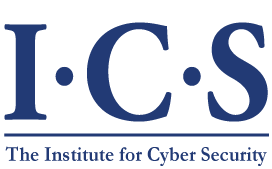 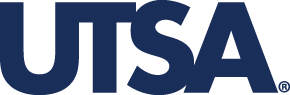 Towards ABAC in Hadoop Ecosystem
Prof. Ravi Sandhu
Executive Director and Endowed Chair
Institute for Cyber Security, University of Texas at San Antonio
ravi.sandhu@utsa.edu, www.profsandhu.com

Ford EEIT & GDIA 
Big Data Access Control Symposium
Dearborn, Michigan
May 2, 2017
© Ravi Sandhu
World-Leading Research with Real-World Impact!
1
PEI Models: 3 Layers
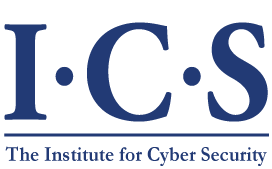 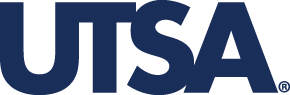 Security and system goals
(objective policy)
Necessarily Informal
Formal/ 
quasi-formal
Policy Models
System block diagrams, protocol flows
Enforcement Models
Pseudo-code
Implementation Models
Actual Code
© Ravi Sandhu
World-Leading Research with Real-World Impact!
2
PEI Models: 3 Layers
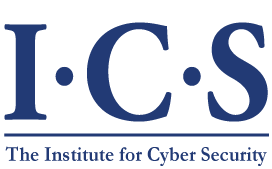 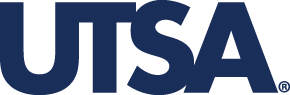 Security and system goals
(objective policy)
Necessarily Informal
Formal/ 
quasi-formal
Policy Models
System block diagrams, protocol flows
Enforcement Models
Pseudo-code
Implementation Models
Actual Code
© Ravi Sandhu
World-Leading Research with Real-World Impact!
3
Multi-Layer Authorization
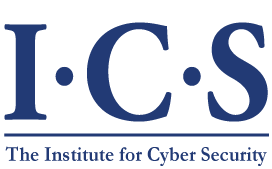 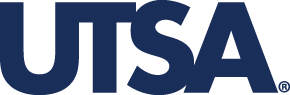 Data and Objects
Cluster Resources and Applications
Services
© Ravi Sandhu
World-Leading Research with Real-World Impact!
4
Hadoop Ecosystem 
Enforcement Model
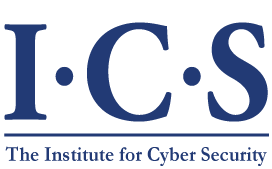 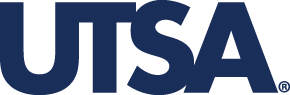 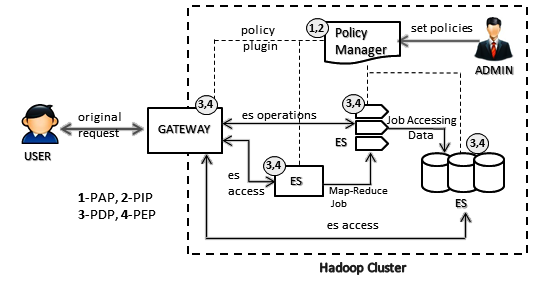 Policy Manager :  Apache Ranger, Apache Sentry
Gateway :  Apache Knox
Ecosystem Service (ES) :  Apache Hive, HDFS, Apache Storm, Apache Kafka, YARN
© Ravi Sandhu
World-Leading Research with Real-World Impact!
5
PEI Models: 3 Layers
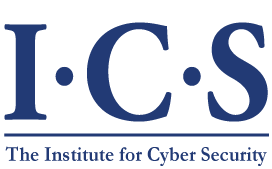 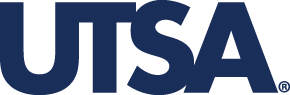 Security and system goals
(objective policy)
Necessarily Informal
Formal/ 
quasi-formal
Policy Models
System block diagrams, protocol flows
Enforcement Models
Pseudo-code
Implementation Models
Actual Code
© Ravi Sandhu
World-Leading Research with Real-World Impact!
6
AC Model: Hadoop View
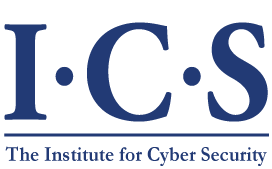 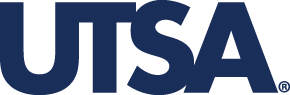 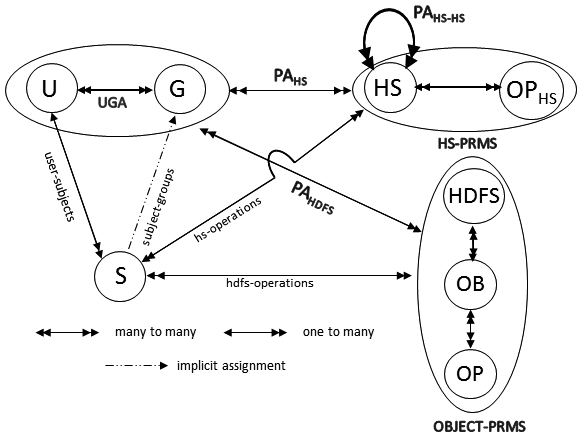 Users (U), Groups (G) , Subjects (S)
Hadoop Services (HS) : NameNode, YARN ResourceManager
Hadoop Service Operations (OPHS) : access / communicate
Objects (OB) : Files and Directories in HDFS
Operations (OP) : read, write, execute
© Ravi Sandhu
World-Leading Research with Real-World Impact!
7
AC Model: Ranger View
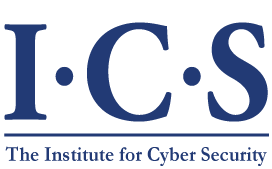 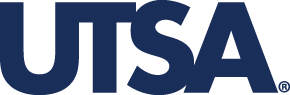 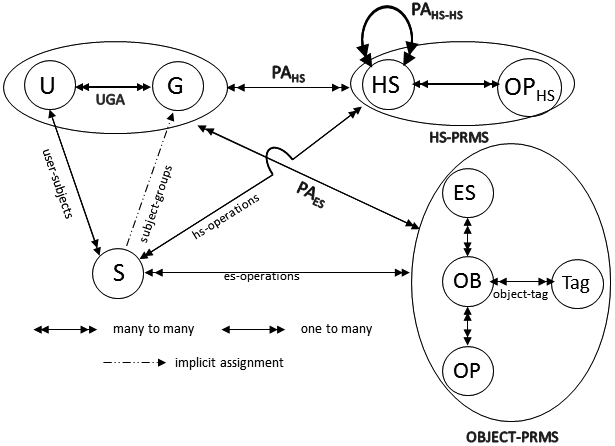 Ecosystem Service (ES) : Hive, HDFS, Kafka, HBase
Objects (OB) : Files and Directories in HDFS; Tables, columns in Hive
Operations (OP) : read, write, execute, select, create
Tag : PII, top-secret
© Ravi Sandhu
World-Leading Research with Real-World Impact!
8
AC Model: Sentry View
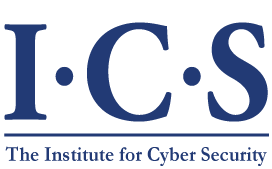 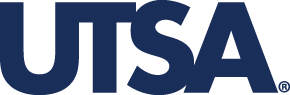 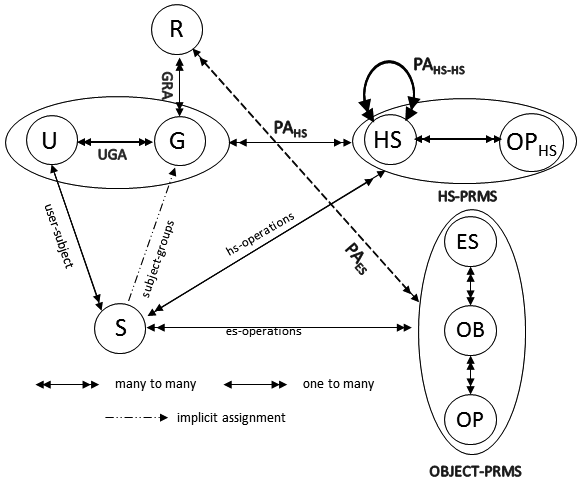 Roles (R)
© Ravi Sandhu
World-Leading Research with Real-World Impact!
9
AC Model: Consolidated View
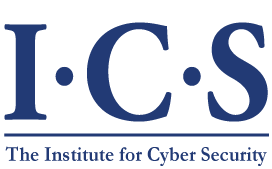 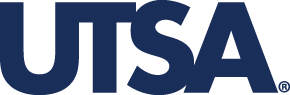 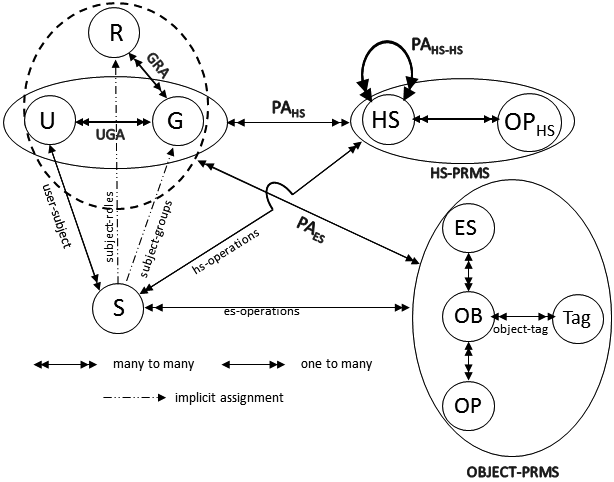 © Ravi Sandhu
World-Leading Research with Real-World Impact!
10
Proposed OT-RBAC Model
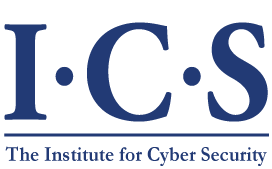 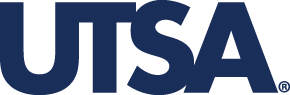 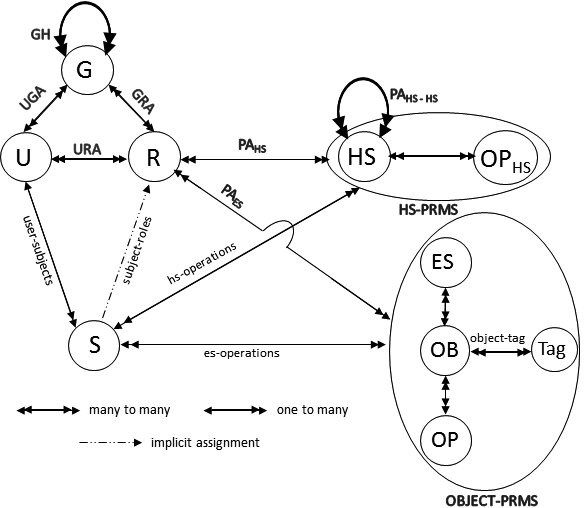 Object-Tagged RBAC
© Ravi Sandhu
World-Leading Research with Real-World Impact!
11
Adding Attributes to OT-RBAC
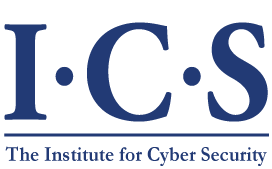 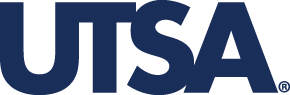 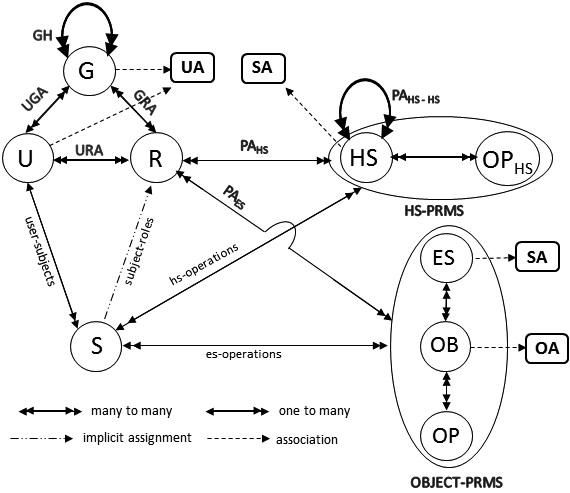 © Ravi Sandhu
World-Leading Research with Real-World Impact!
12
PEI Models: 3 Layers
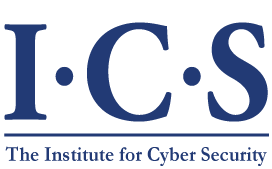 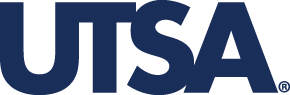 Security and system goals
(objective policy)
Necessarily Informal
Formal/ 
quasi-formal
Policy Models
System block diagrams, protocol flows
Enforcement Models
Pseudo-code
Implementation Models
Actual Code
© Ravi Sandhu
World-Leading Research with Real-World Impact!
13
Publications
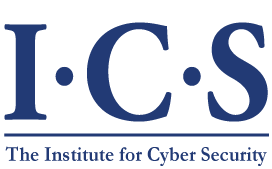 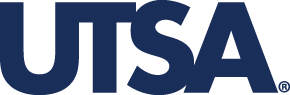 Gupta, M., Patwa, F., and Sandhu, R.: Object-Tagged RBAC Model for the Hadoop Ecosystem. In: Proc. of 31st Annual IFIP WG 11.3 Conference on Data and Applications Security and Privacy (DBSec), Philadelphia, PA, July 19-21, 2017.Available soon at http://www.profsandhu.com/conference_papers.htm 

Gupta, M., Patwa, F., Benson, J., and Sandhu, R.: Multi-layer Authorization Framework for a Representative Hadoop Ecosystem Deployment. In: Proc. of 22nd ACM Symposium on Access Control Models and Technologies (SACMAT), Indianapolis, IN, June 21-23, 2017.http://profsandhu.com/confrnc/misconf/sacmat17-maanak.pdf

Sandhu, R.: The PEI Framework for Application-Centric Security. In: Proc. 5th IEEE International Conference on Collaborative Computing: Networking, Applications and Worksharing (CollaborateCom), Crystal City, Virginia, November 11-14, 2009.http://profsandhu.com/confrnc/misconf/collabcom09_pei.pdf
© Ravi Sandhu
World-Leading Research with Real-World Impact!
14